PROCESSO A YAMAMOTO
In questo racconto a fumetti viene rappresentato un immaginario processo all’ammiraglio Yamamoto, comandante in capo della  flotta giapponese, che ideò e condusse l’attacco a sorpresa alla base navale americana di Pearl Harbor. Alla fine del processo, sarai invitato a scrivere sia la requisitoria, cioè le conclusioni del giudice accusatore, sia la difesa dell’imputato. Dovrai quindi assumere, sulla base di quanto è emerso nel processo, i due diversi punti di vista. Alla fine, potrai confrontare le tue riflessioni con quelle dei tuoi compagni e con quelle dell’autore del fumetto che ti saranno fatte vedere dall’insegnante.
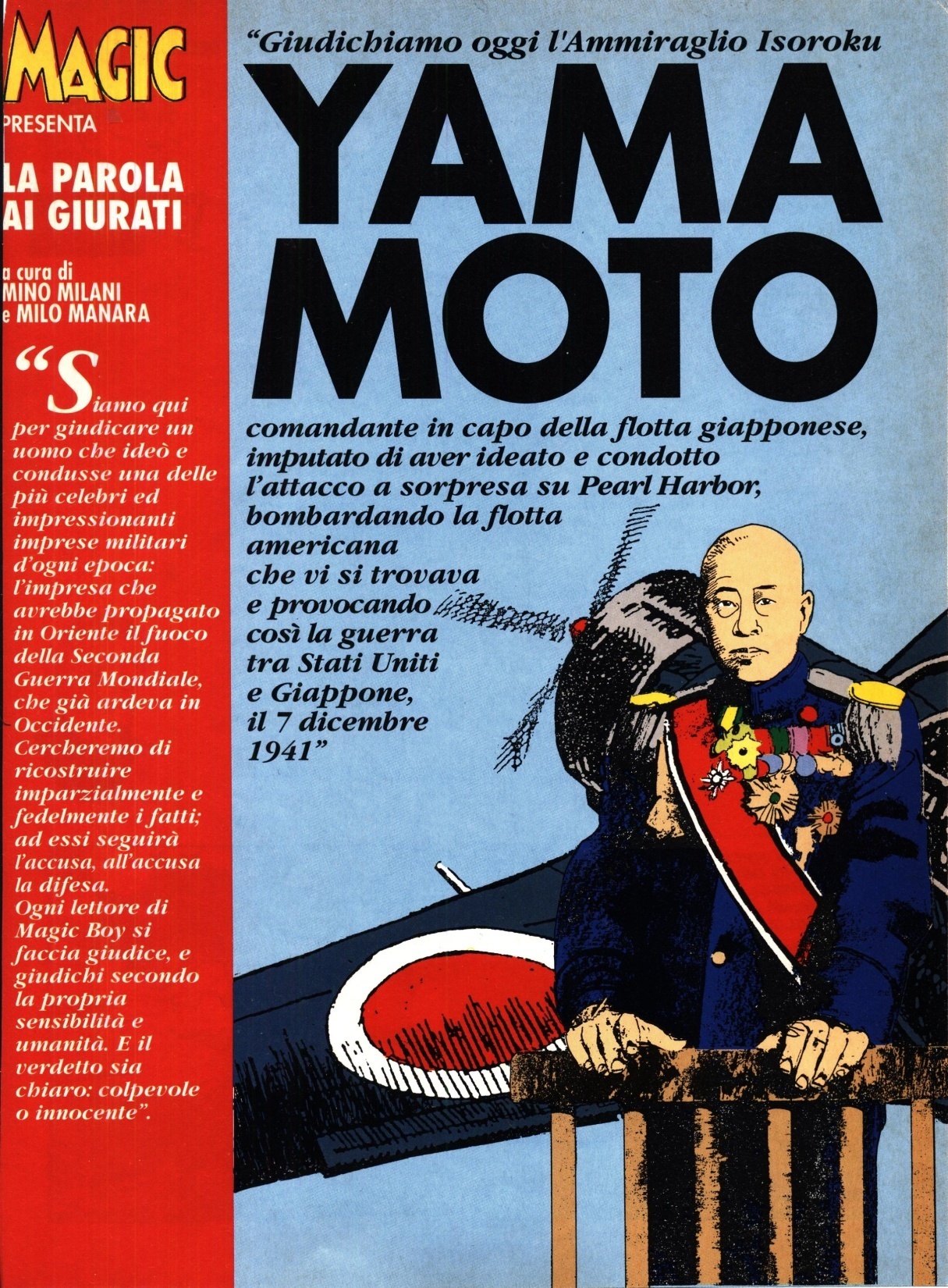 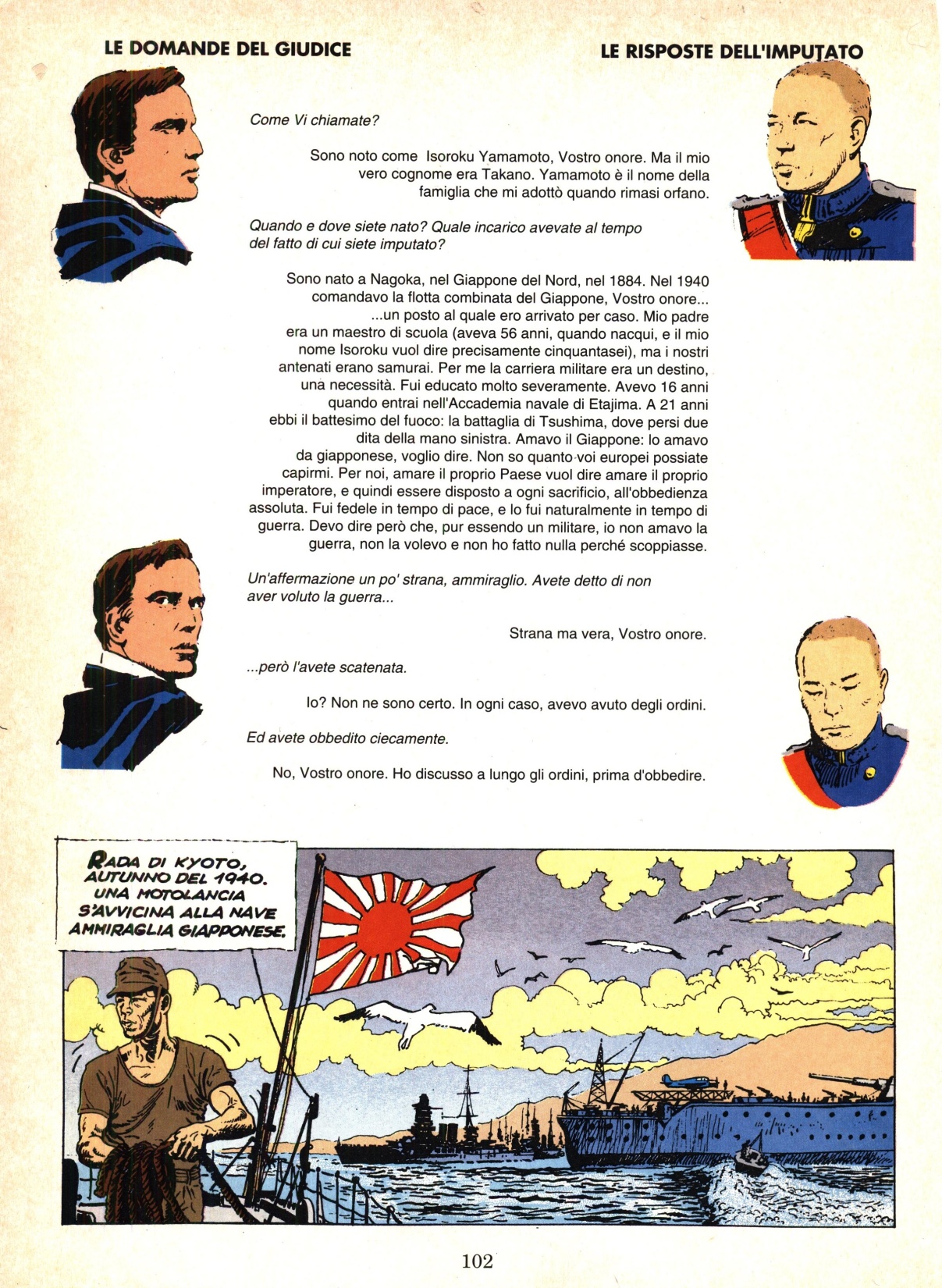 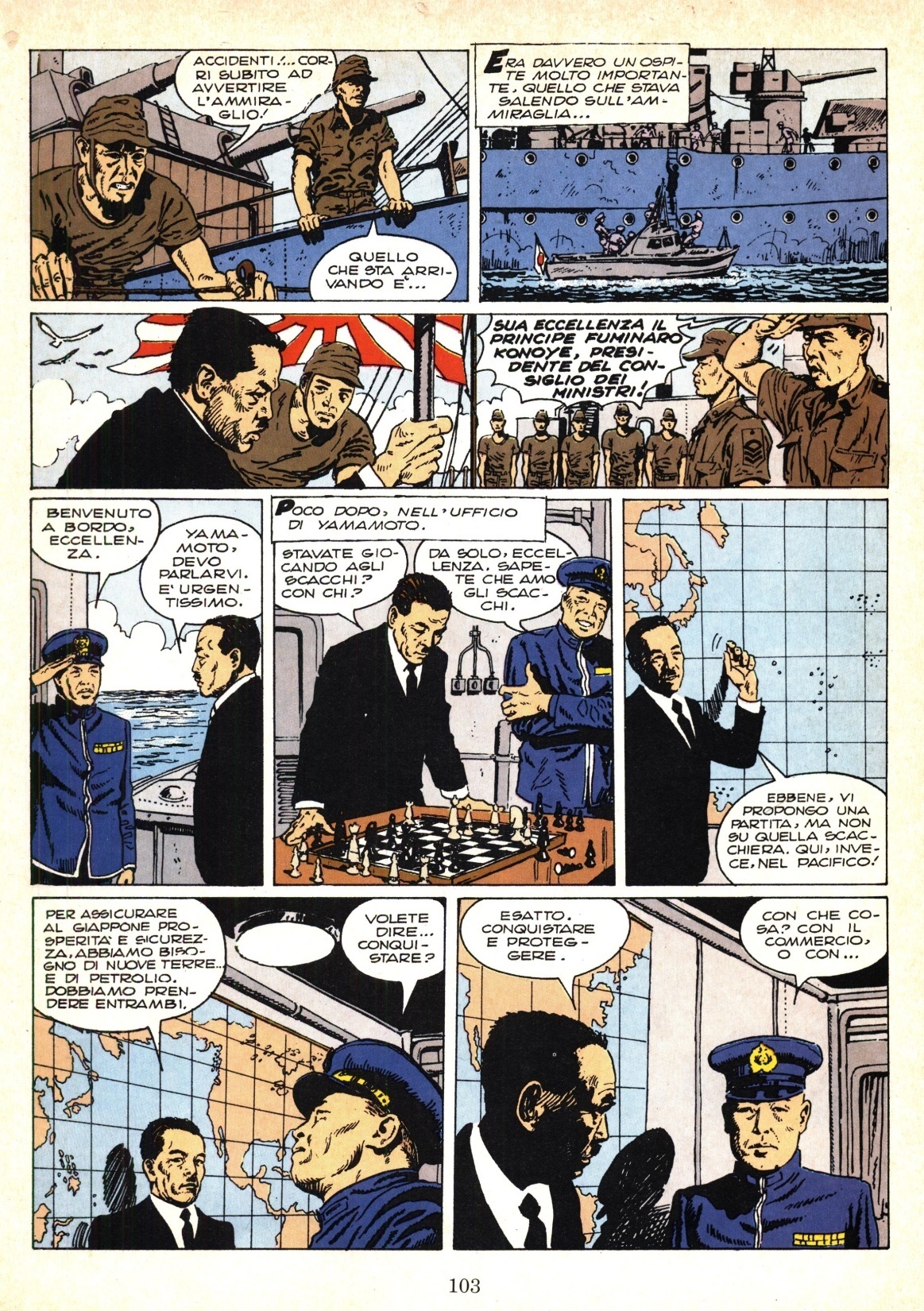 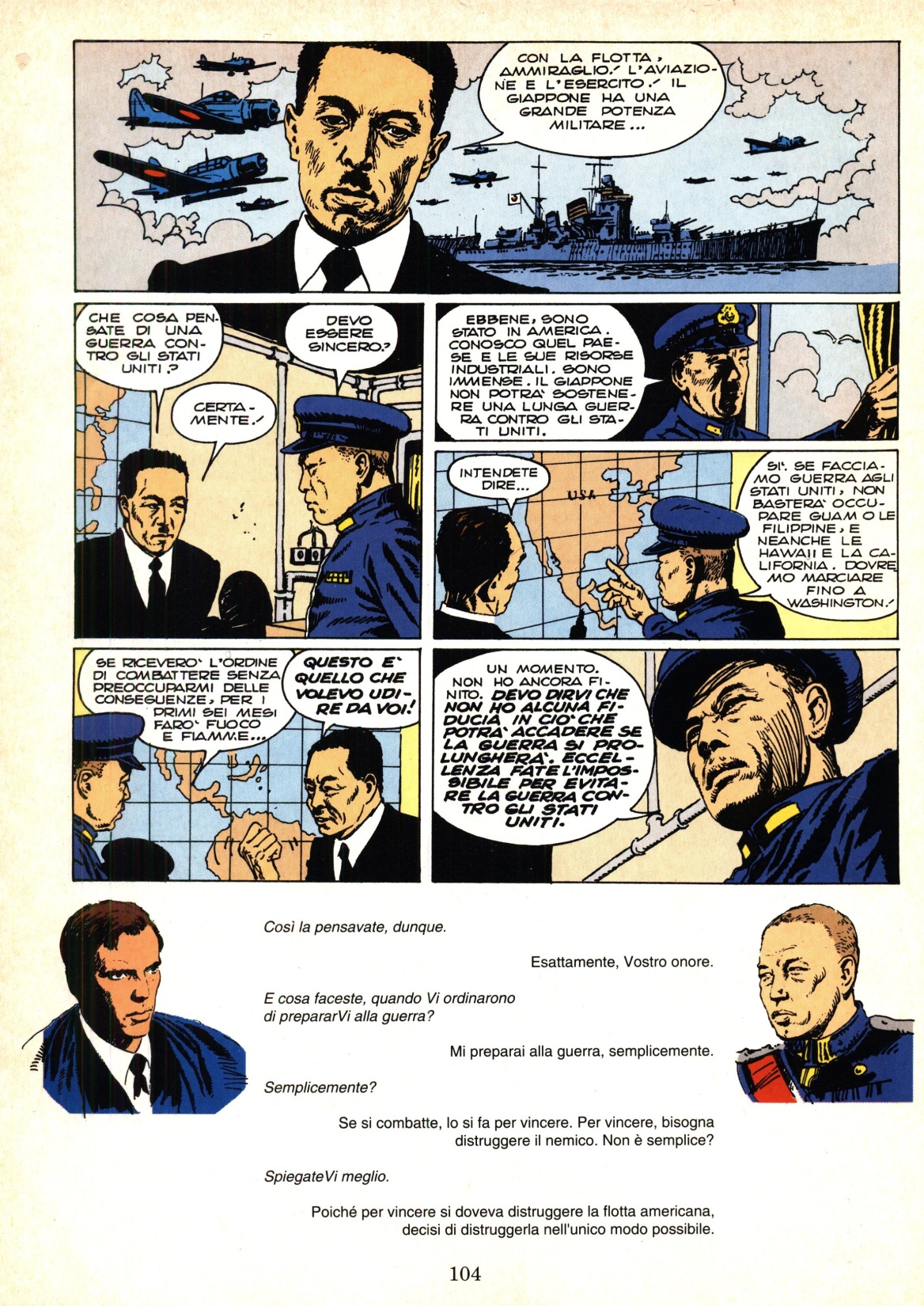 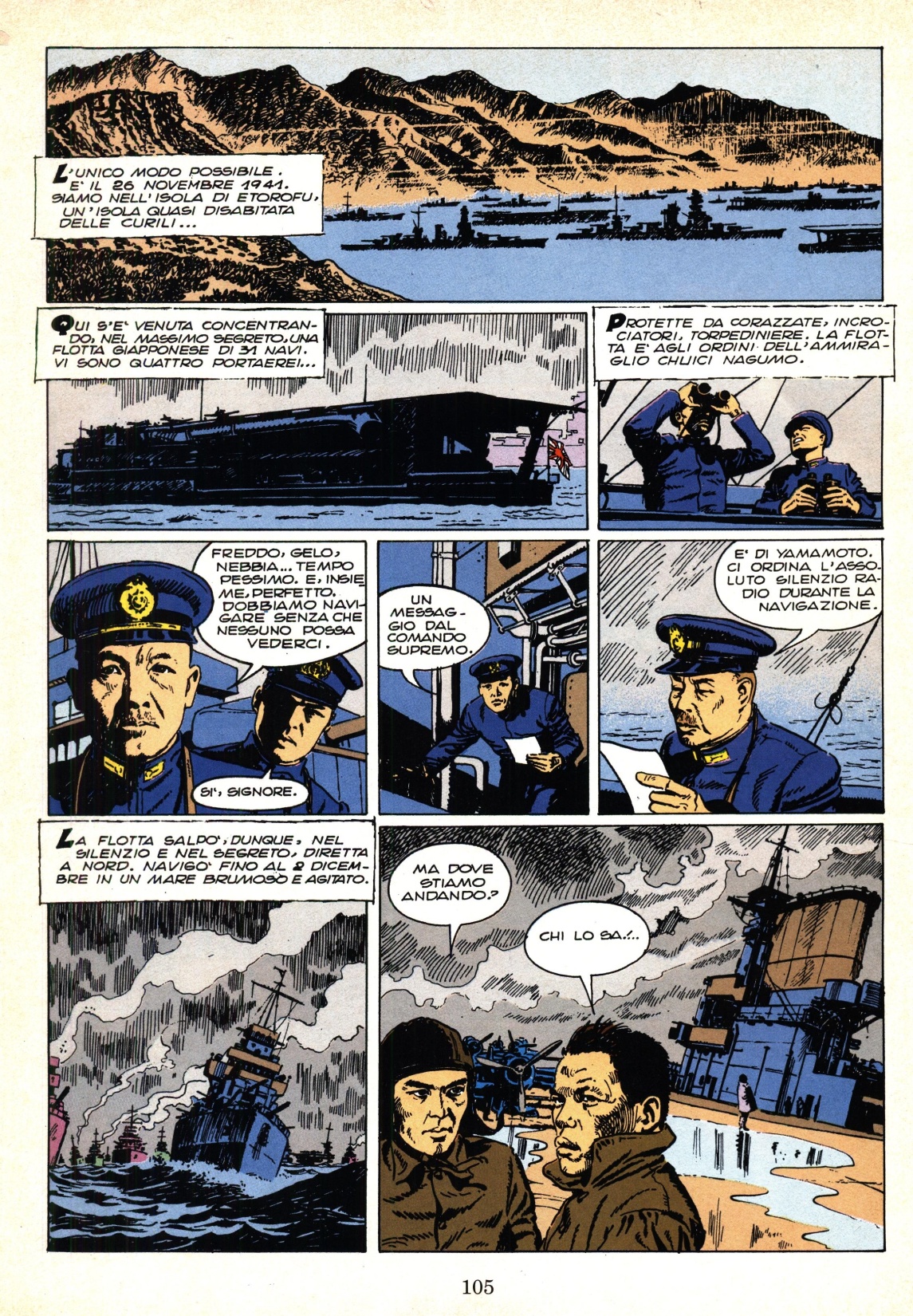 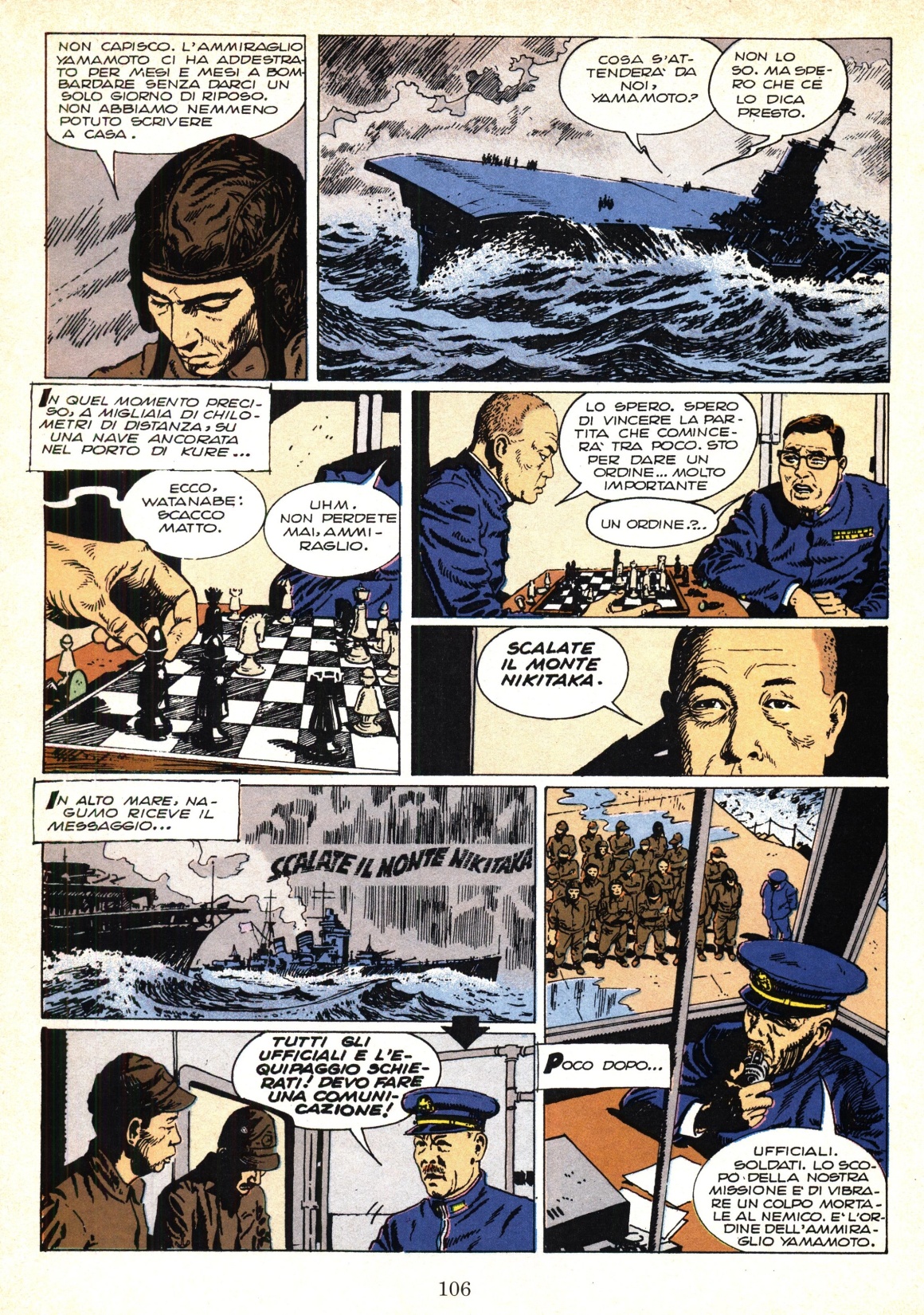 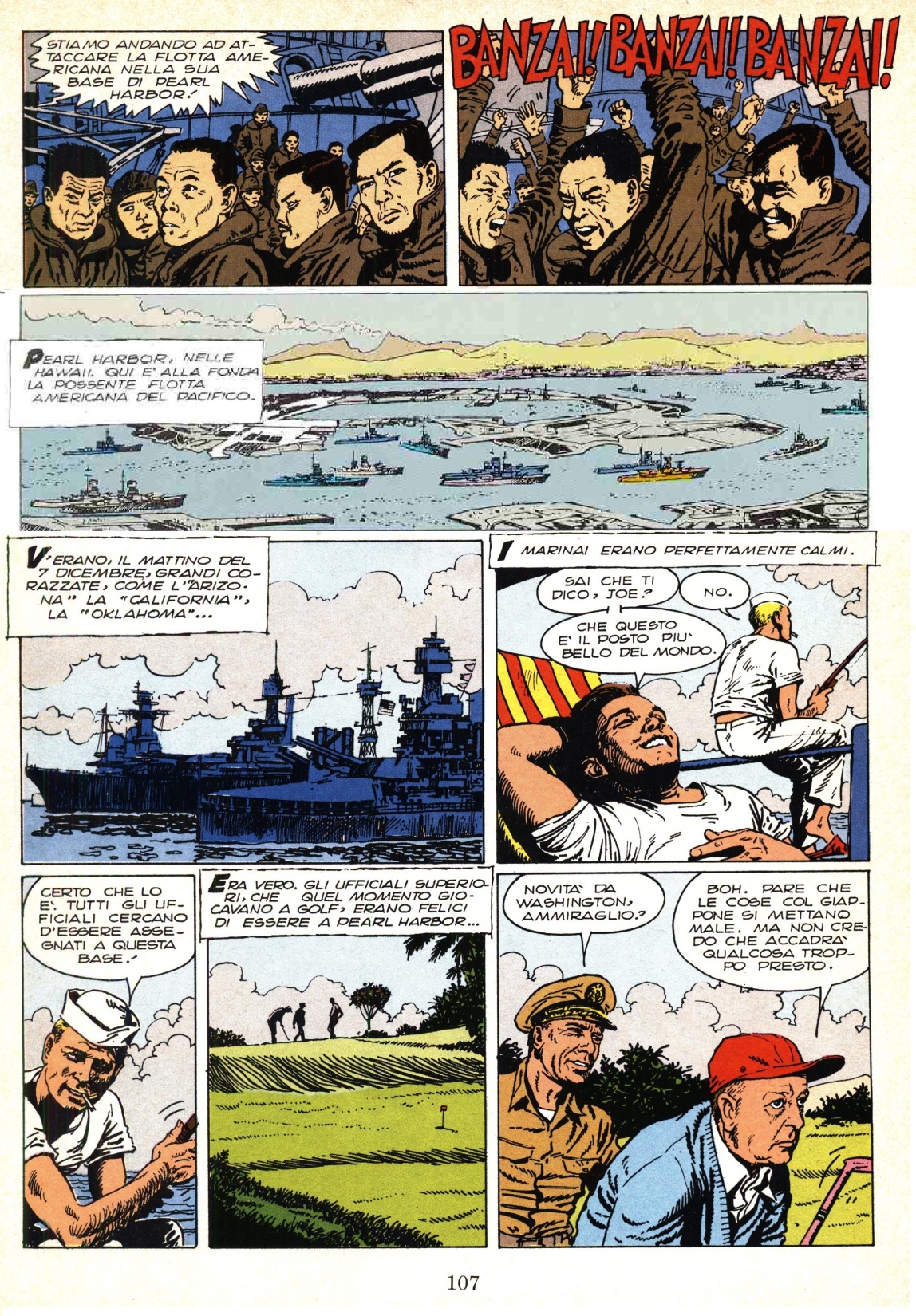 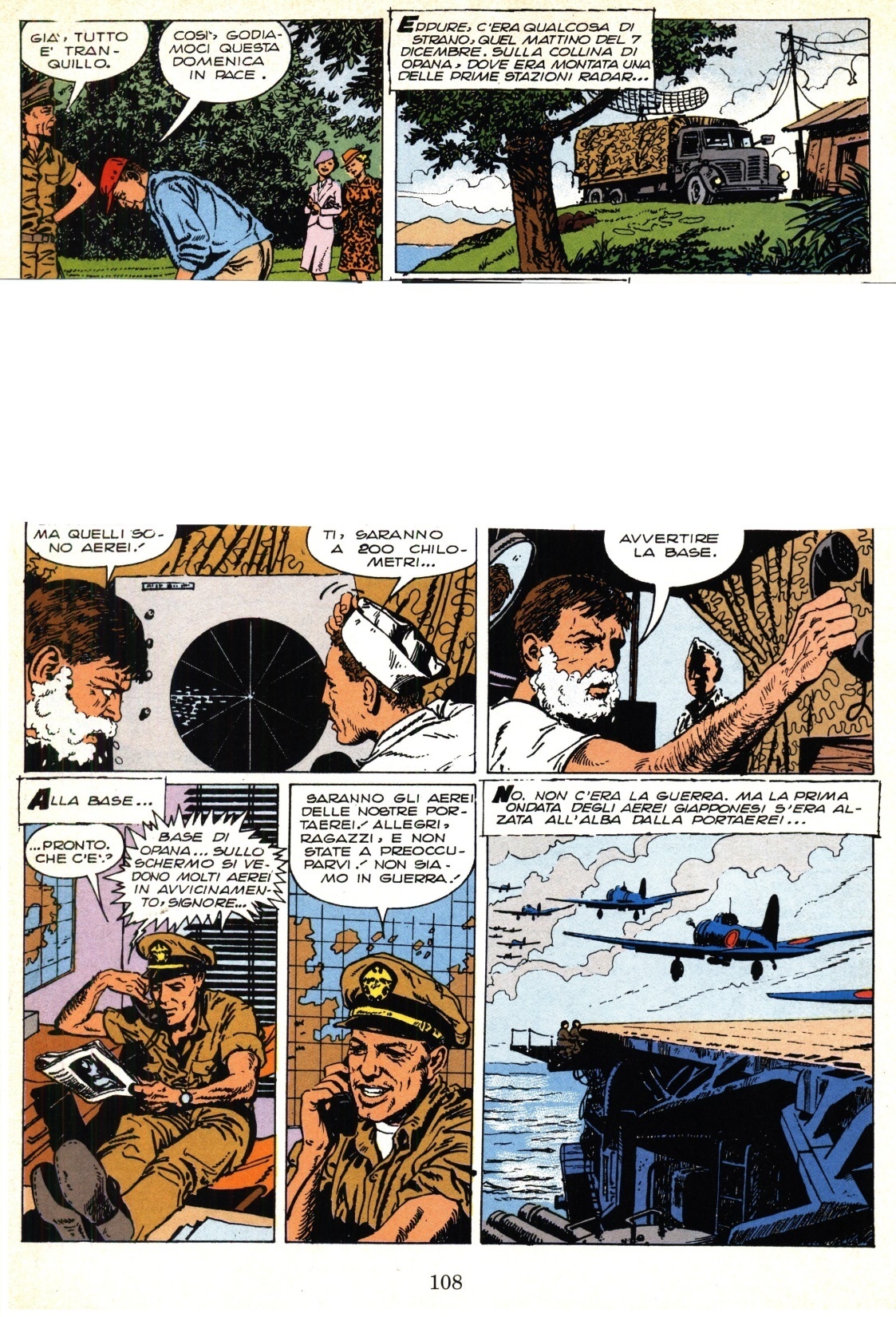 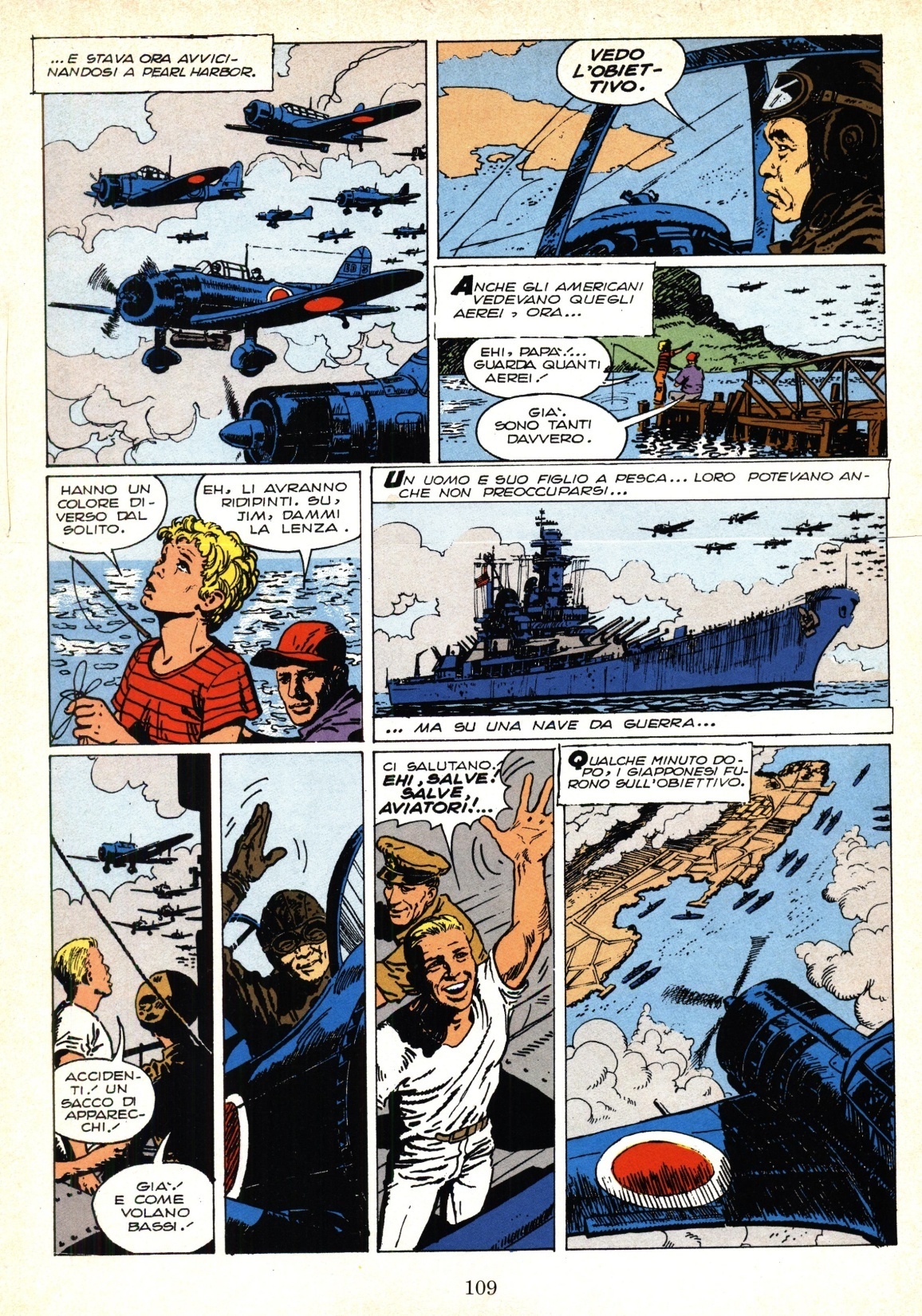 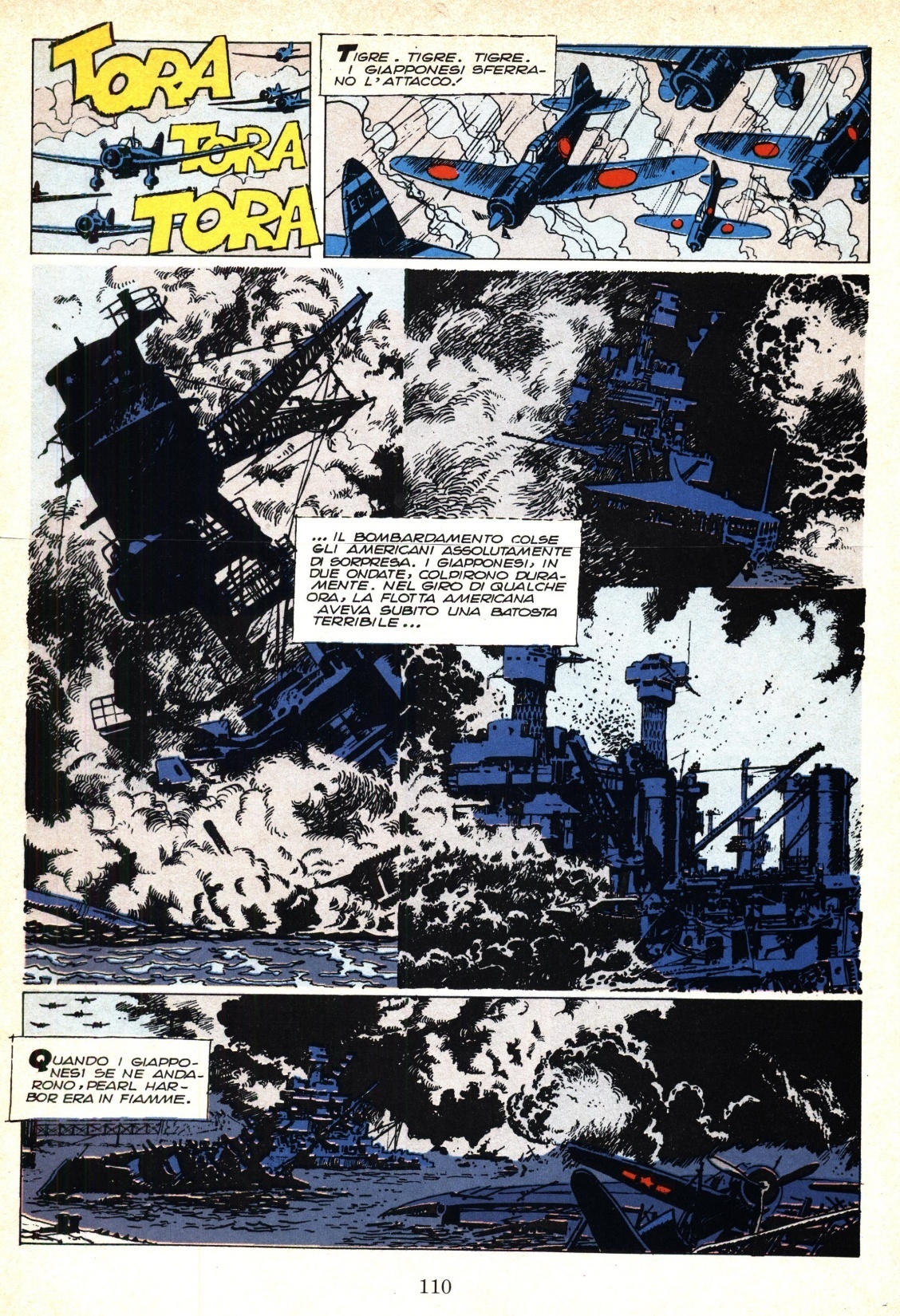 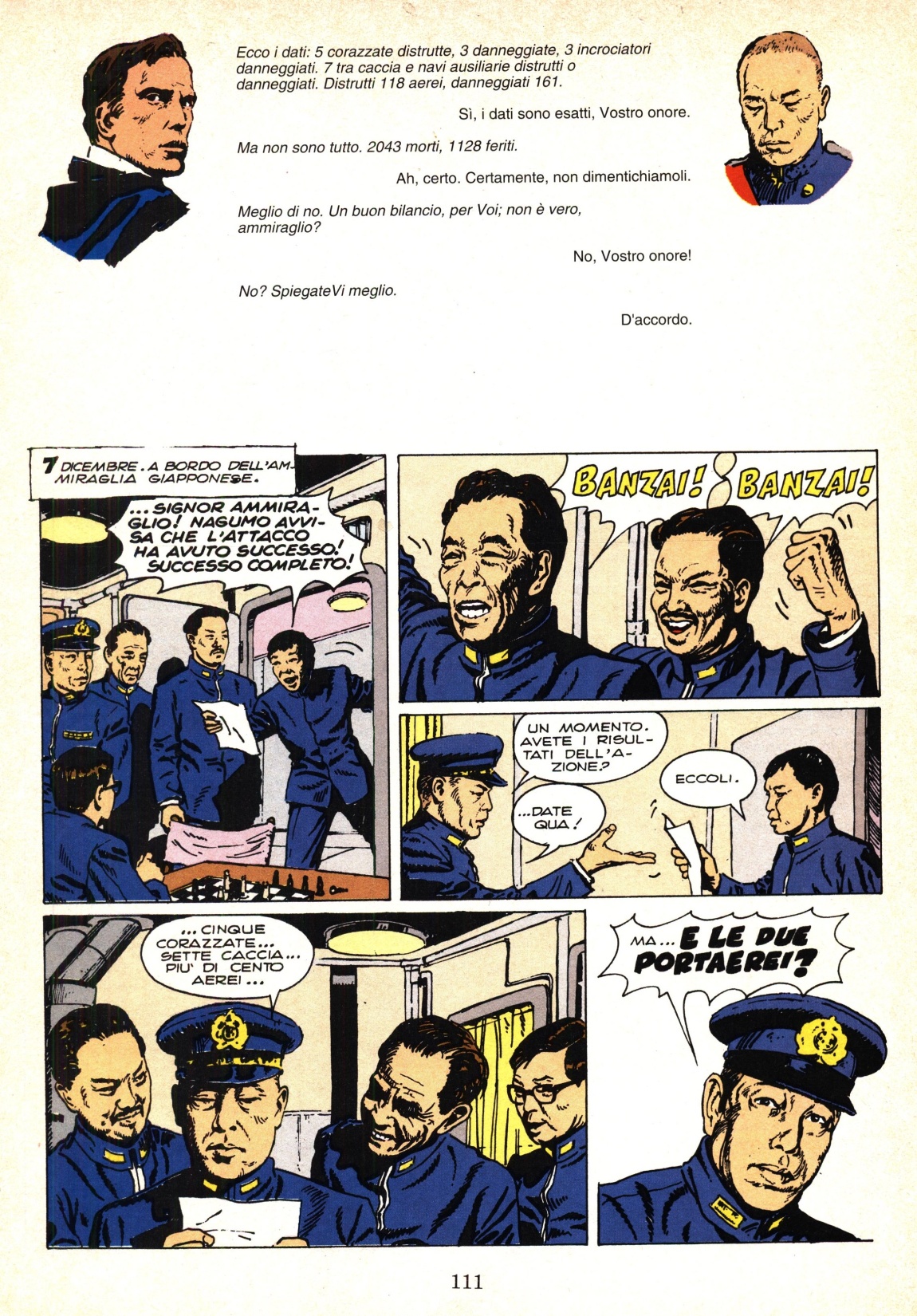 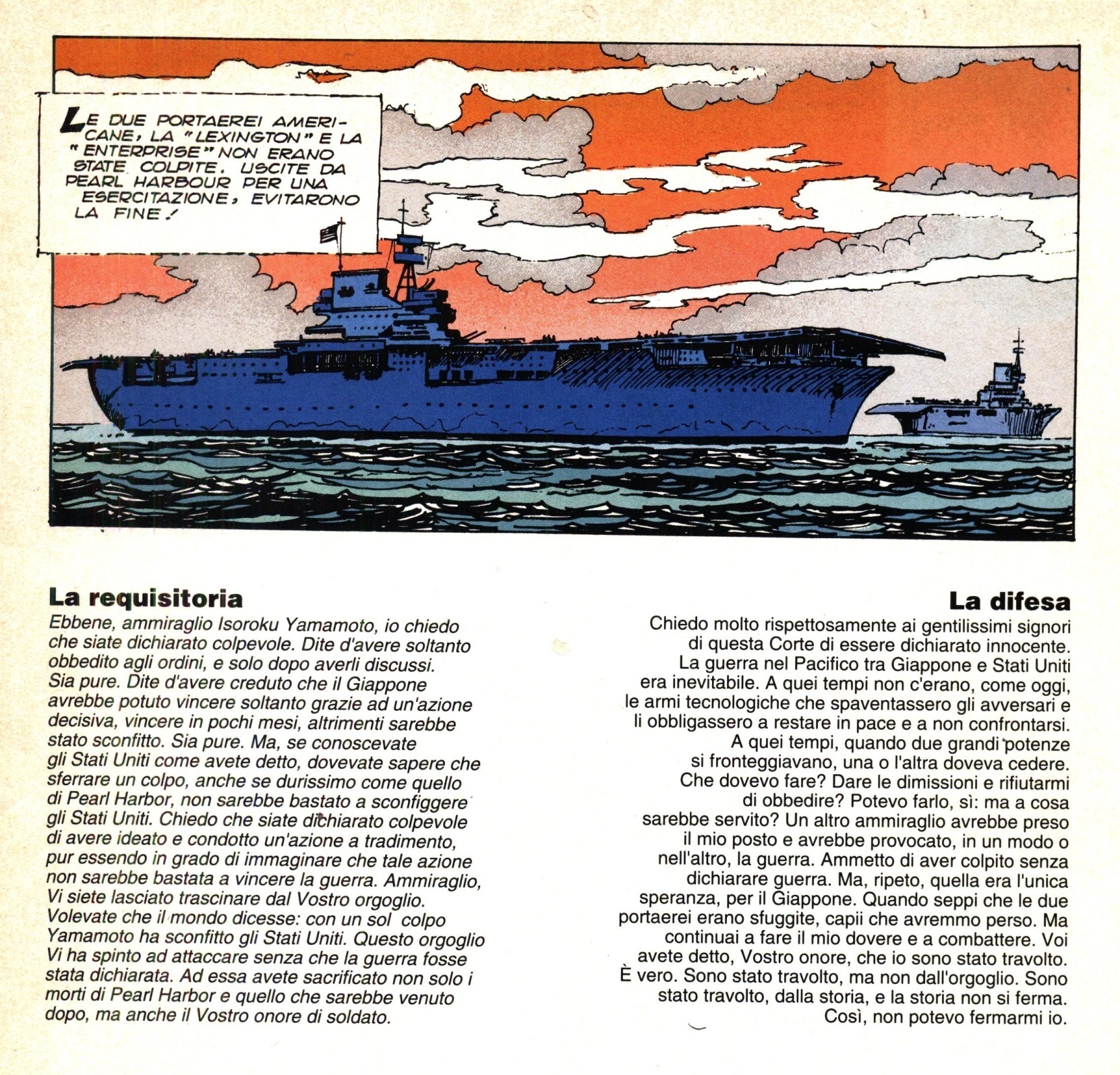 TESTO DI …………………………..
REQUISITORIA
DIFESA